VETERANS HEALTH ADMINISTRATION
VA Caregiver Support Program
Informational Purposes Only
1
Overview
Introduction to VA Caregiver Support Program

Program of Comprehensive Assistance for Family Caregivers (PCAFC)

Program of General Caregiver Support Services (PGCSS)
Informational Purposes Only
2
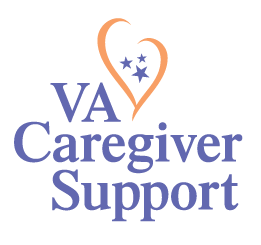 Caregiver Support Program Mission Statement: 
To promote the health and well-being of family caregivers who care for our nation’s Veterans, through education, resources, support, and services
Informational Purposes Only
3
Caregiver Support Program: PCAFC & PGCSS
Other VHA Veteran services that support  Caregivers
Home Tele-health
Home-maker and Home Health Aides
Four Core Elements: 
Education & Support
Collaboration & Partnerships
Outreach
Resources & Referrals
Program of General Caregiver Support Services (PGCSS)
Respite Care
Veteran Directed Care
Training and Education 
Coaching, Skills Training, 
Group & Individual Interventions
Building Better Caregivers 
Caregiver Support Line
Diagnosis Specific Programs for Caregivers
Caregiver Support Program Website
Peer Support Mentoring
Email Listserv
Resources for Enhancing
     All Caregivers Health (REACH)  
Self-Care Courses
Home Hospice Care
Adult Day Health Care Centers
Monthly stipend
Access to CHAMPVA (if eligible)
Mental health counseling
Caregiver training
Enhanced respite services 
Certain beneficiary travel
Ongoing monitoring
Home-Based Primary Care
Skilled Home Care
Choose Home
Other Services: MHICM / PACT / Mental Health
Program of Comprehensive Assistance for Family Caregivers (PCAFC)
Informational Purposes Only
4
MISSION Act and Caregivers
The VA MISSION Act of 2018 was designed to improve Veteran access to healthcare.

The MISSION Act gives Veterans greater access to healthcare in VA facilities and the community, expands benefit for caregivers, and improves VA’s ability to recruit and retain the best medical providers.

The MISSION Act enhances VA support for Family Caregivers through the Program of Comprehensive Assistance for Family Caregivers (PCAFC).
Informational Purposes Only
5
[Speaker Notes: Visual representation of VA Mission ACT – provides overview of intent (why we are doing this)
Expands eligibility to all eras
Increases oversight
Standardizes eligibility determinations
Promotes consistency of caregiver training
Provides additional benefits of Legal Services & Financial Planning]
VA MISSION Act Timelines
The MISSION Act of 2018 authorized VA to:
Expand PCAFC to eligible Veterans of all eras of service, which will occur in two phases: 
Phase I: Eligible Veterans injured on or before May 7, 1975
Went live 10/01/2020
Phase II: Eligible Veterans injured between May 7, 1975-Sept. 11, 2001
Anticipated to launch in 2022
Informational Purposes Only
6
PCAFC Eligibility Criteria
Eligibility Criteria
The Veteran must have a service-connected disability rating of 70% or more.  
Additionally, the Veteran must need in-person personal care services for a minimum of six (6) continuous months based on either:
An inability to perform an activity of daily living, or
Need for supervision, protection, or instruction.
Previously: VA required a connection between the need for personal care services and the qualifying serious injury. 
Expansion Changes: Eliminates the need for a connection between personal care services and the qualifying serious injury. Also redefines serious injury to now include any service-connected disability – regardless of whether it resulted from an injury, illness or disease. 
Why This is Important: In most cases, the eligible Veteran has multiple conditions that may warrant a need for personal care services. Veterans’ needs may be so complex that it can be diﬃcult to determine what speciﬁc condition causes the need for personal care services.
Informational Purposes Only
7
PCAFC Services
Services
Education and Training
Enhanced Respite Care
Counseling
Beneficiary Travel
Monthly Stipend – based on OPM General Schedule Grade 4, Step 1.
Access to healthcare through Civilian Health and Medical Program of the Department of Veterans Affairs (CHAMPVA), if eligible
Financial planning and legal resources for Primary Family Caregivers (timeline to be determined pending contract solution)
Informational Purposes Only
8
High-level Steps of the Application Process
Once the Veteran’s application is received by the Caregiver Support Program (CSP), a preliminary review will be performed.  
A Veteran assessment, a functional assessment, and a caregiver assessment will be scheduled and completed by the CSP team.
The CSP team will collaborate with the Veteran’s Primary Care Provider to obtain input regarding the Veteran’s needs. 
The completed assessments are then reviewed by a VISN CEAT to determine initial eligibility.  
Once initial eligibility is established, the caregiver is referred to training, and when complete, a home-care assessment will take place.
The CEAT receives verification of caregiver training and results of home-care assessment and makes the final eligibility determination and stipend level (Level 1 or Level 2).
Informational Purposes Only
9
How To Apply
Veterans and Caregivers may apply for PCAFC in three ways:

Complete the application online at: http://www.caregiver.va.gov
For most, this is the fastest and easiest route!

Access and download the application (VA Form 10-10CG) and mail to your local Caregiver Support Program.
You may also contact your local Caregiver Support Program for assistance.

Connect with your local Veteran Service Office/Officer for assistance in completing and submission of the application.
Informational Purposes Only
10
Program of General Caregiver Support Services
The Program of General Caregiver Support Services (PGCSS) provides resources, education and support to caregivers of all era Veterans. 

The Veteran must be enrolled in VA healthcare but does not need to have a service-connected condition.

No formal application is required.
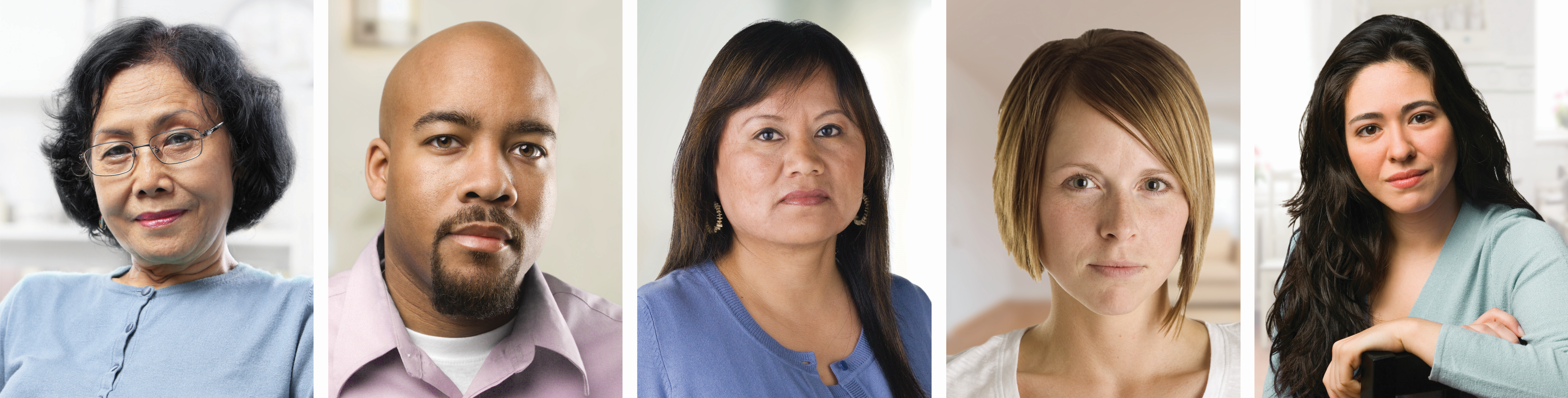 Informational Purposes Only
11
[Speaker Notes: General Caregiver 
A person who: (1) Is not a Primary or Secondary Family Caregiver; and (2) Provides personal care services to a covered Veteran even if the individual does not reside with the Veteran.
Covered Veteran
A covered Veteran, for purposes of the Program of General Caregiver Support Services, is a Veteran who is enrolled in the VA health care system and needs personal care services because the Veteran either: (1) Is unable to perform an activity of daily living; or (2) Needs supervision or protection based on symptoms or residuals of neurological care or other impairment or injury.]
PGCSS Four Core Elements
Informational Purposes Only
Coaching & Skills Training
Resources for Enhancing All Caregivers Health (REACH VA) Caregiver Program

Individual Coaching 
Telephone Support Groups
S.A.V.E. Suicide Prevention Skills Training 

Signs
Ask
Validate
Encourage & Expedite
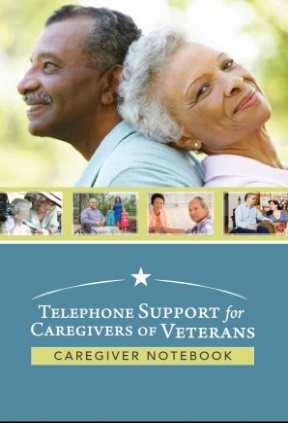 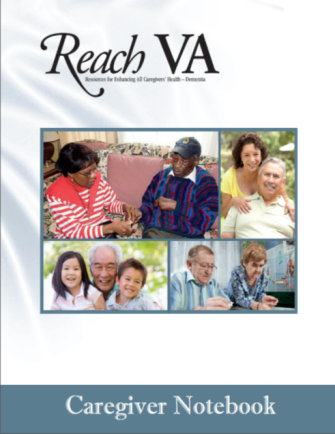 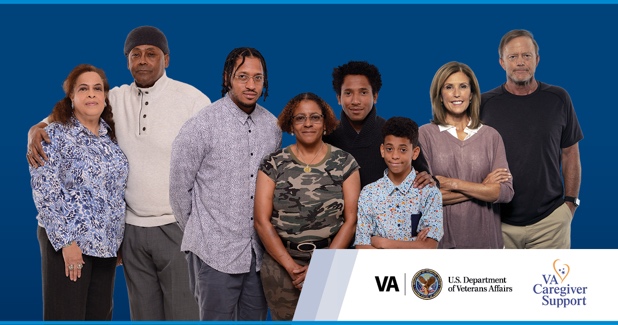 Suicide Prevention Toolkit for Caregivers
Informational Purposes Only
13
National CSP Resources
Building Better Caregivers 
Self-Care Courses for Caregivers
Caregiver Support Line (CSL) Education Calls
Peer Support Mentoring
REACH VA Caregiver Program
Annie Caregiver Text Program
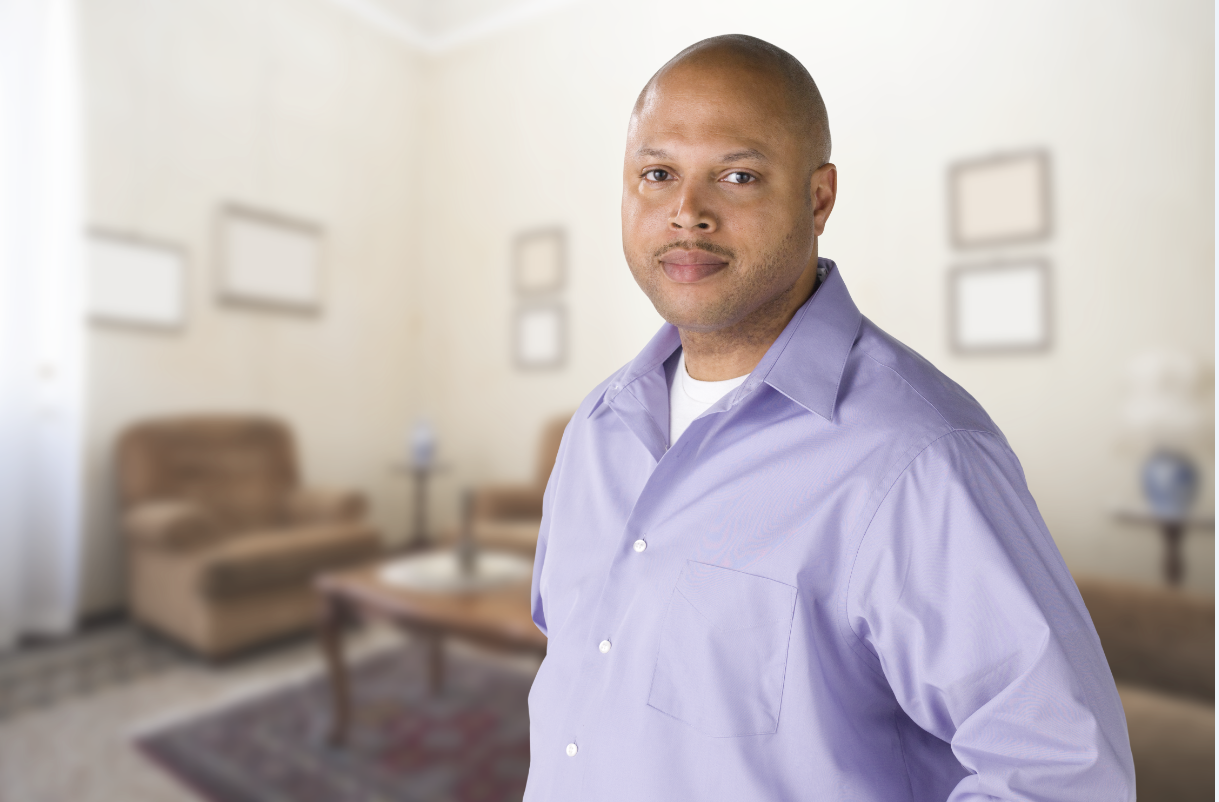 Informational Purposes Only
14
Summit & Resource Fair
Caregiver & Family 
Resource Fair

Offered at every VA facility annually with a focus on resources for caregivers and families to include:

VHA resources  
VBA resources
Local non-profits 
County agencies
Caregiver Summit

The CSP hosts an annual summit to include caregiver-specific topics.

Includes VA and external organizations/agencies that regularly support caregivers and families.

Goal: to increase awareness of the needs of caregivers in the local community and the available resources.
Informational Purposes Only
15
Caregiver Support Line (CSL)
The VA Caregiver Support Line responds  to calls from caregivers, Veterans and community agencies seeking information about VA caregiver services.

Monday - Friday 8:00AM - 8:00PM (EST)
Staffed by VA clinical social workers
Links callers to their local Caregiver Support Program Team
Provides information about assistance through the VA
Offers supportive counseling when needed
Informational Purposes Only
[Speaker Notes: The VA’s National Caregiver Support Line responds to calls from caregivers, Veterans, family members, and community agencies that seek information about VA caregiver services.  The Caregiver Support Line accepts calls Monday through Friday from 8:00 AM to 8:00 PM Eastern Time and is staffed by Licensed Clinical Social Workers. 

The Caregiver Support Line offers supportive counseling and provides information about assistance that may be available through the VA. The Caregiver Support Line also links callers to their local VA Caregiver Support Coordinators for assistance with support services and resources in their local area and through their VA medical center.]
Caregiving During the Pandemic
A tip sheet was created to provide additional information and guidance to Veterans and caregivers regarding COVID-19. 
This document provides information on: 
How to protect against COVID-19
Ways to connect and receive support
CSP, VA, and other Resources
Caregiving During COVID-19: Tip sheet located on the https://www.caregiver.va.gov
Informational Purposes Only
17
How Do You Contact the Caregiver Support Program?
VA Caregiver Support Line
1-855-260-3274

To find your local Caregiver Support Program, or
for more information: http://www.caregiver.va.gov
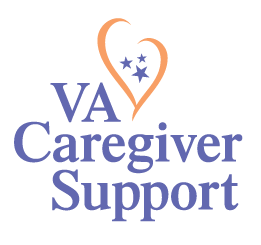 Informational Purposes Only
18